يشير الى ما يريد
Click to add text
الاشاره الى الاحتياجات
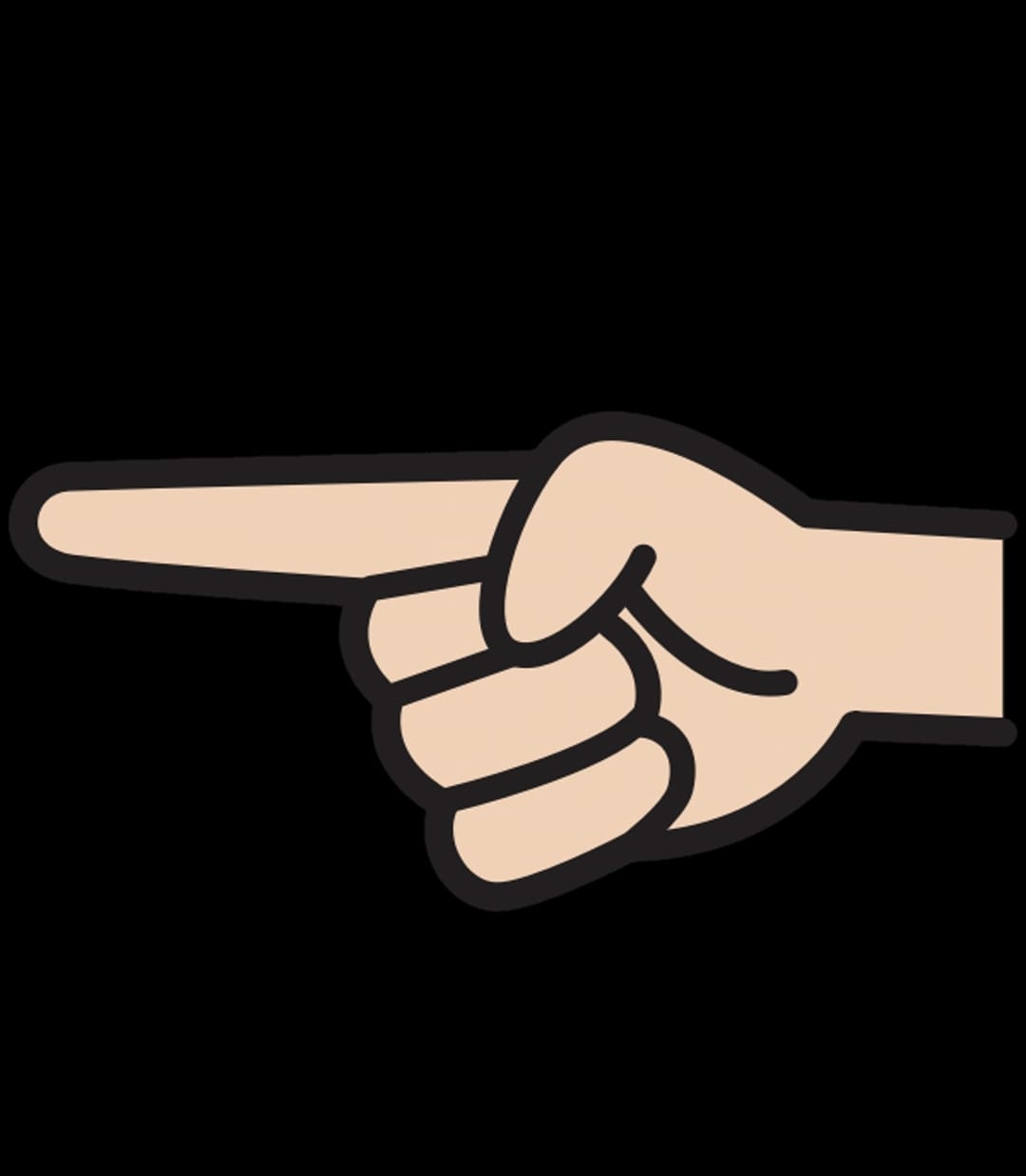 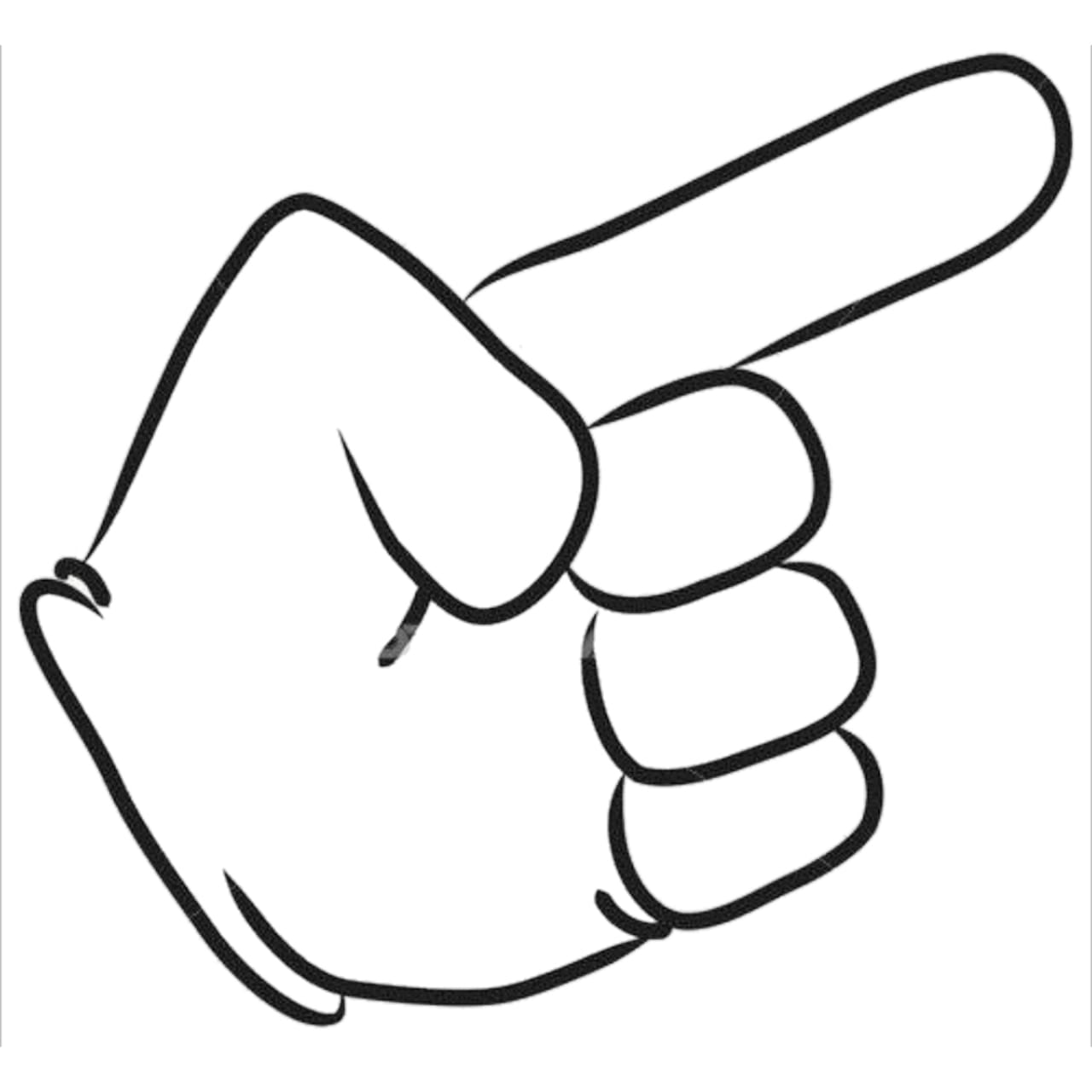 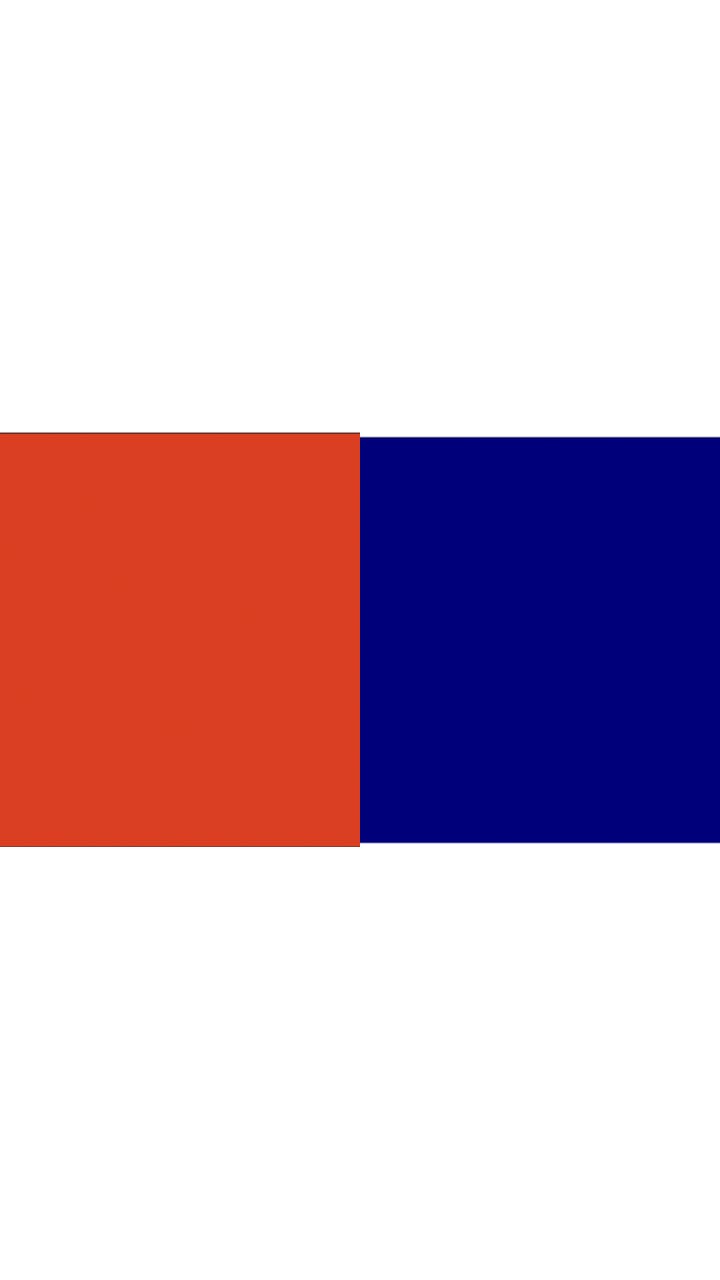 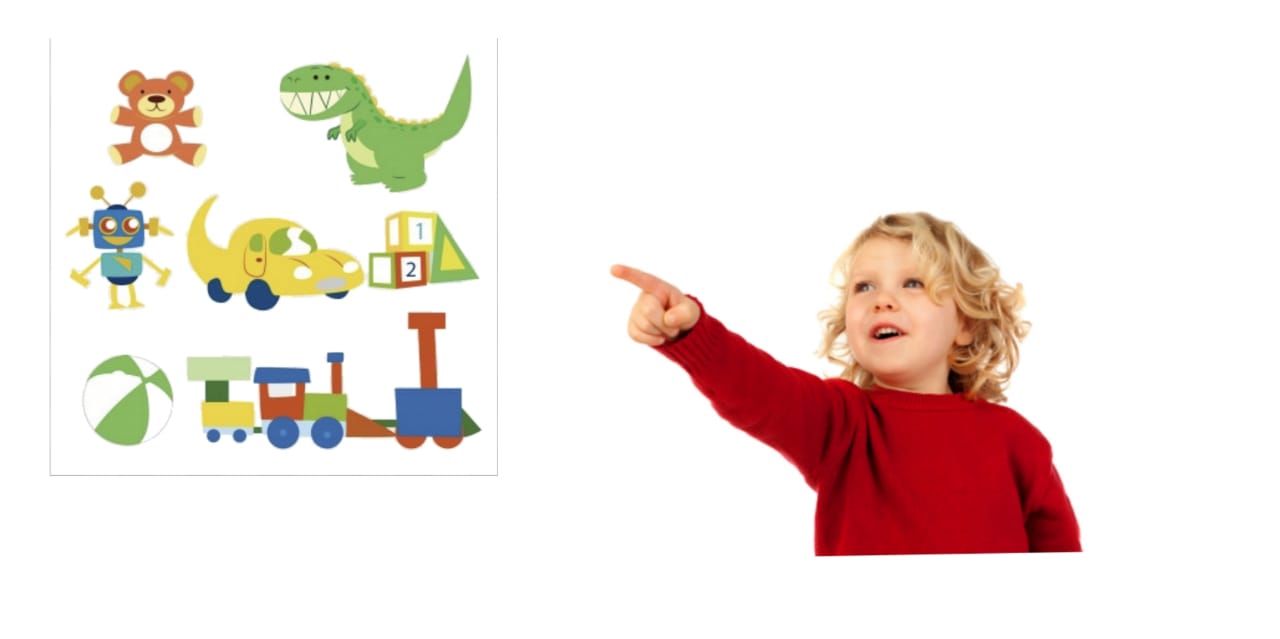 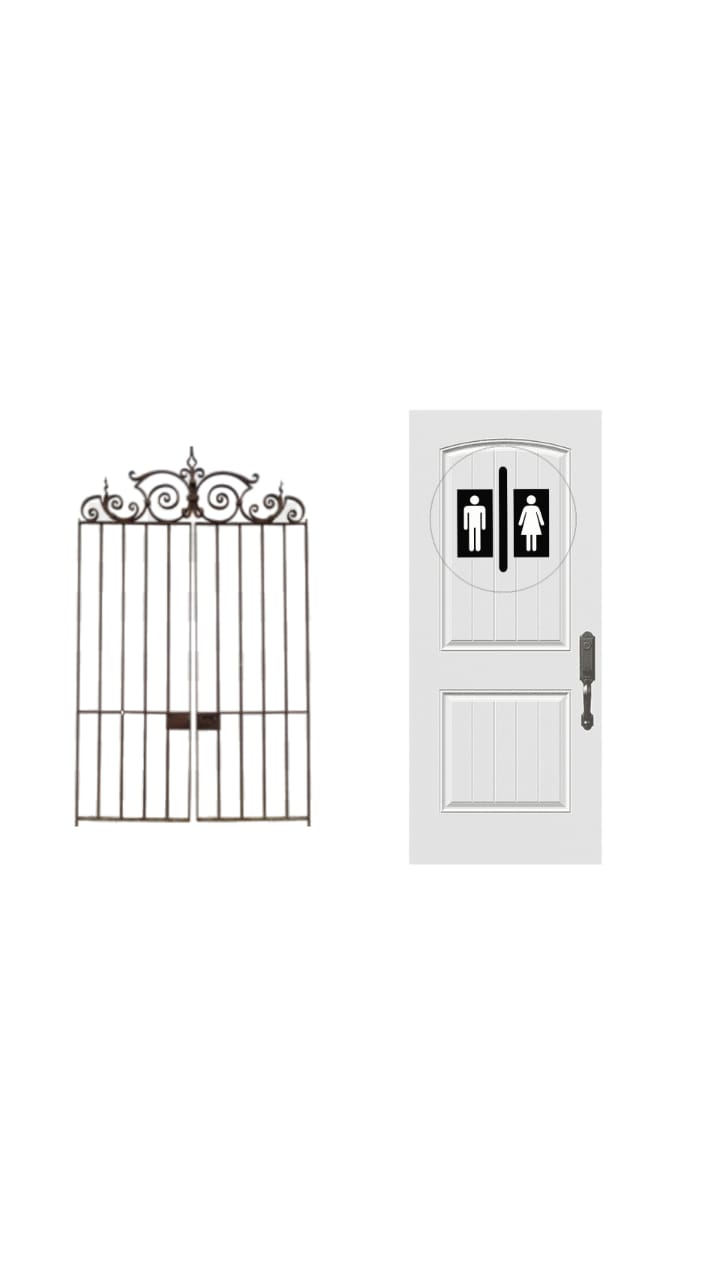 23 August 2020
2
23 August 2020
3
https://youtu.be/pDuaaEq7rk4
انشودة الإشارة إلى الأشياء من حولنا
4
يقوم الطالب بالإشارة إلى مايفيد أسناننا
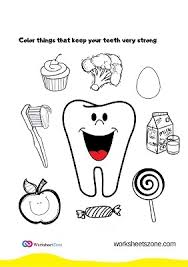 ورقة عمل صفية 1
5
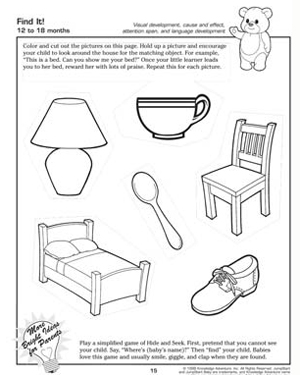 يقوم الطالب بالإشارة للصورة حسب طلب المعلمة
ورقة عمل صفية 2
6
23 August 2020
7